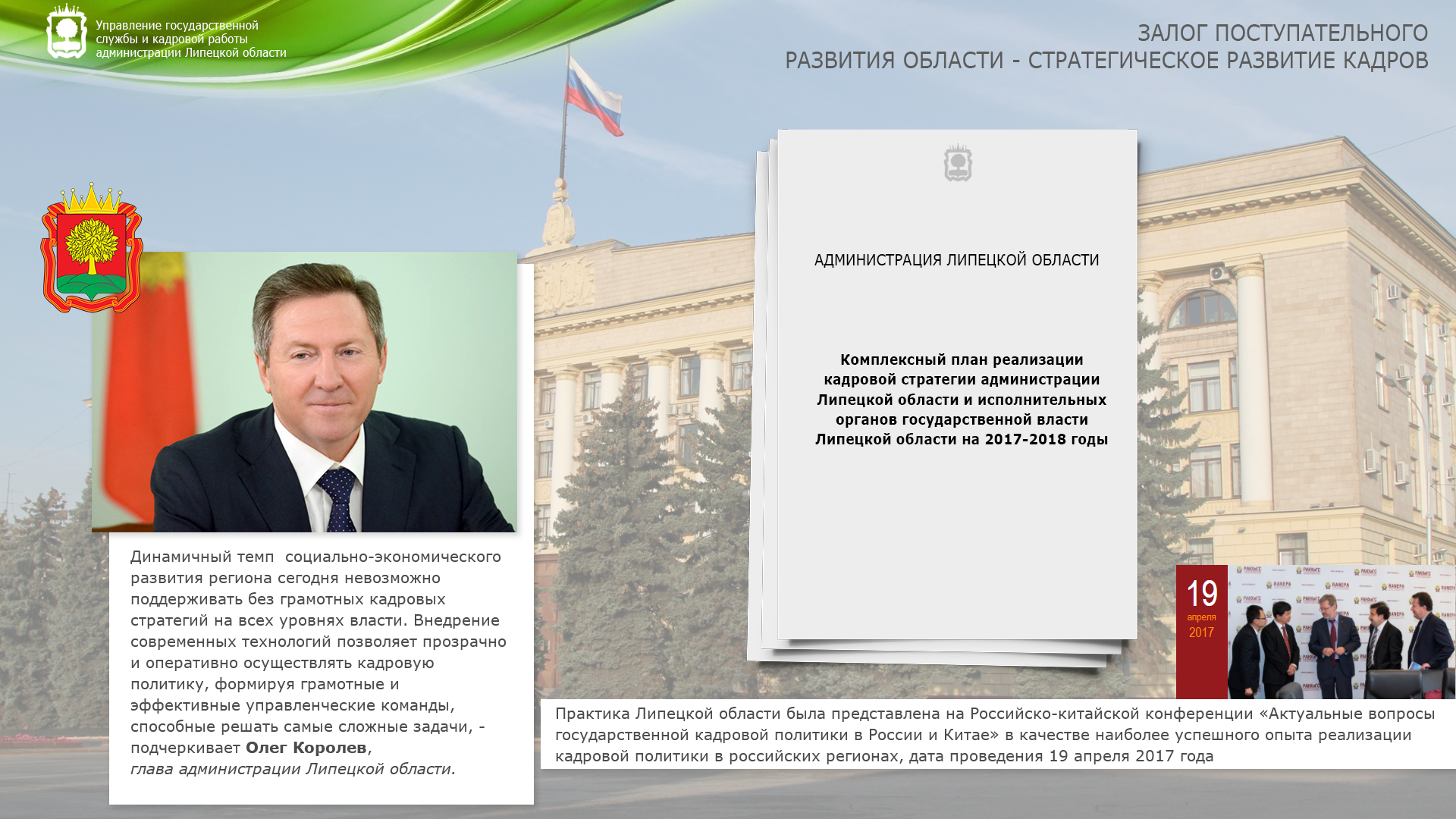 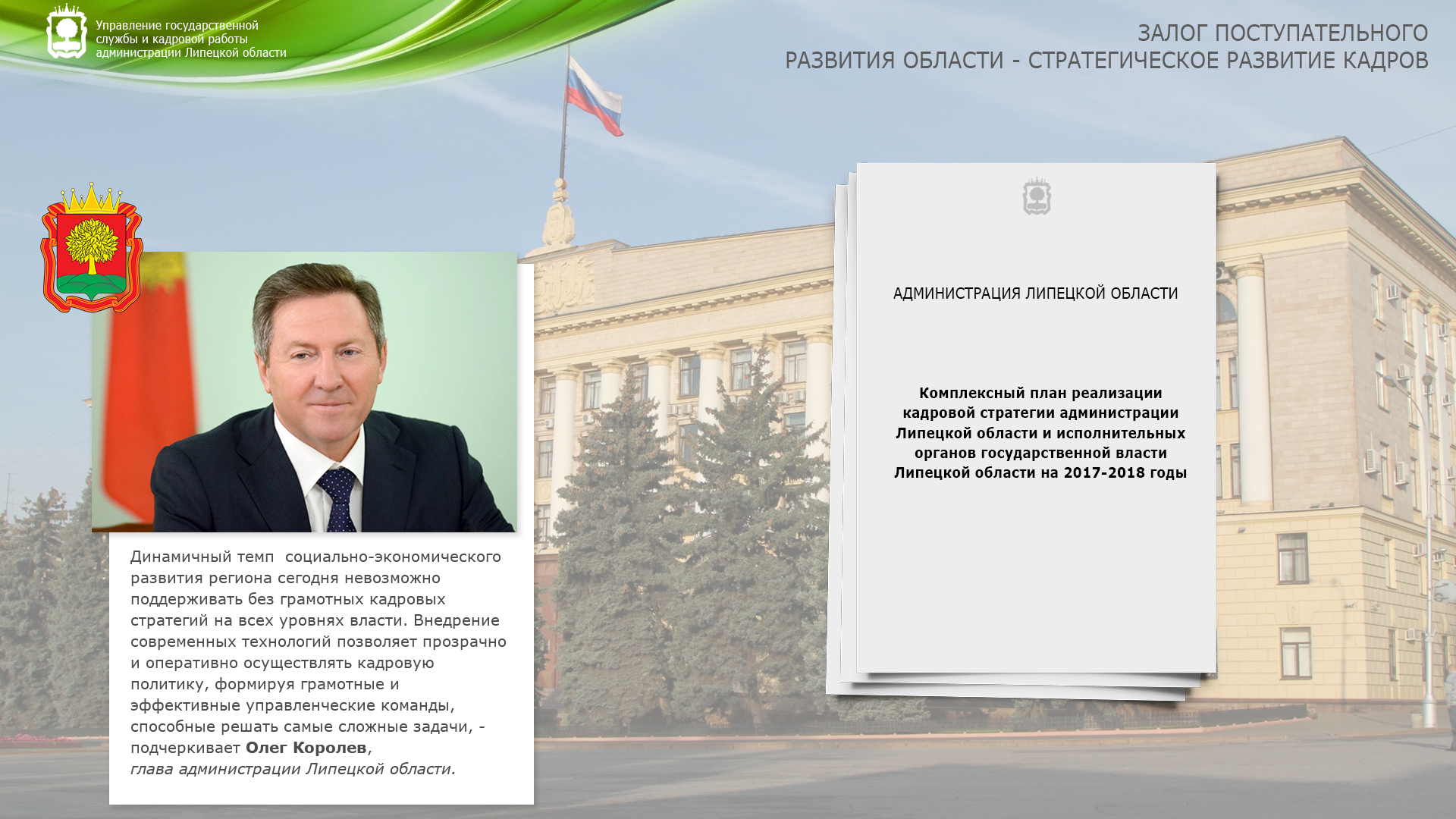 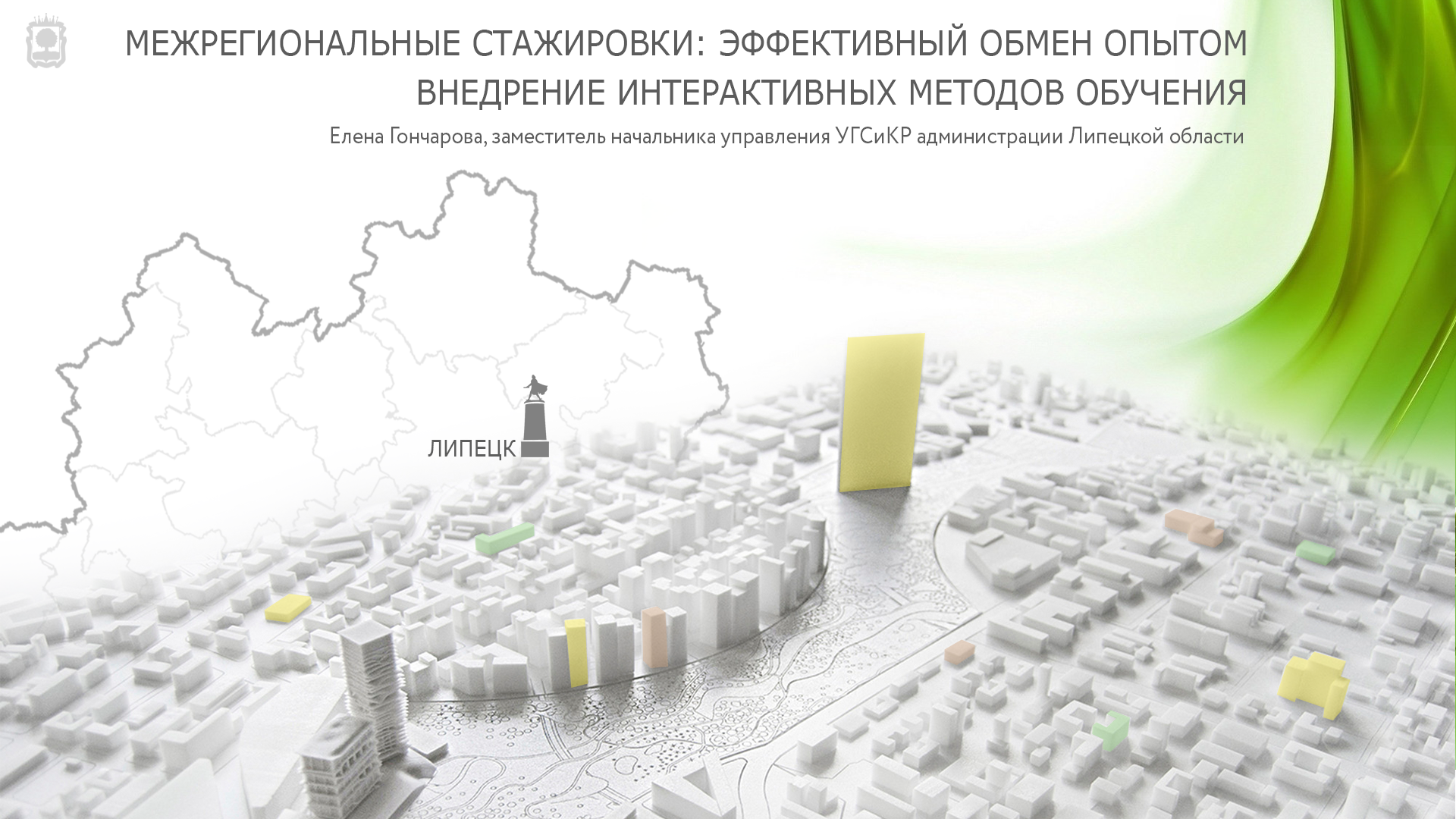 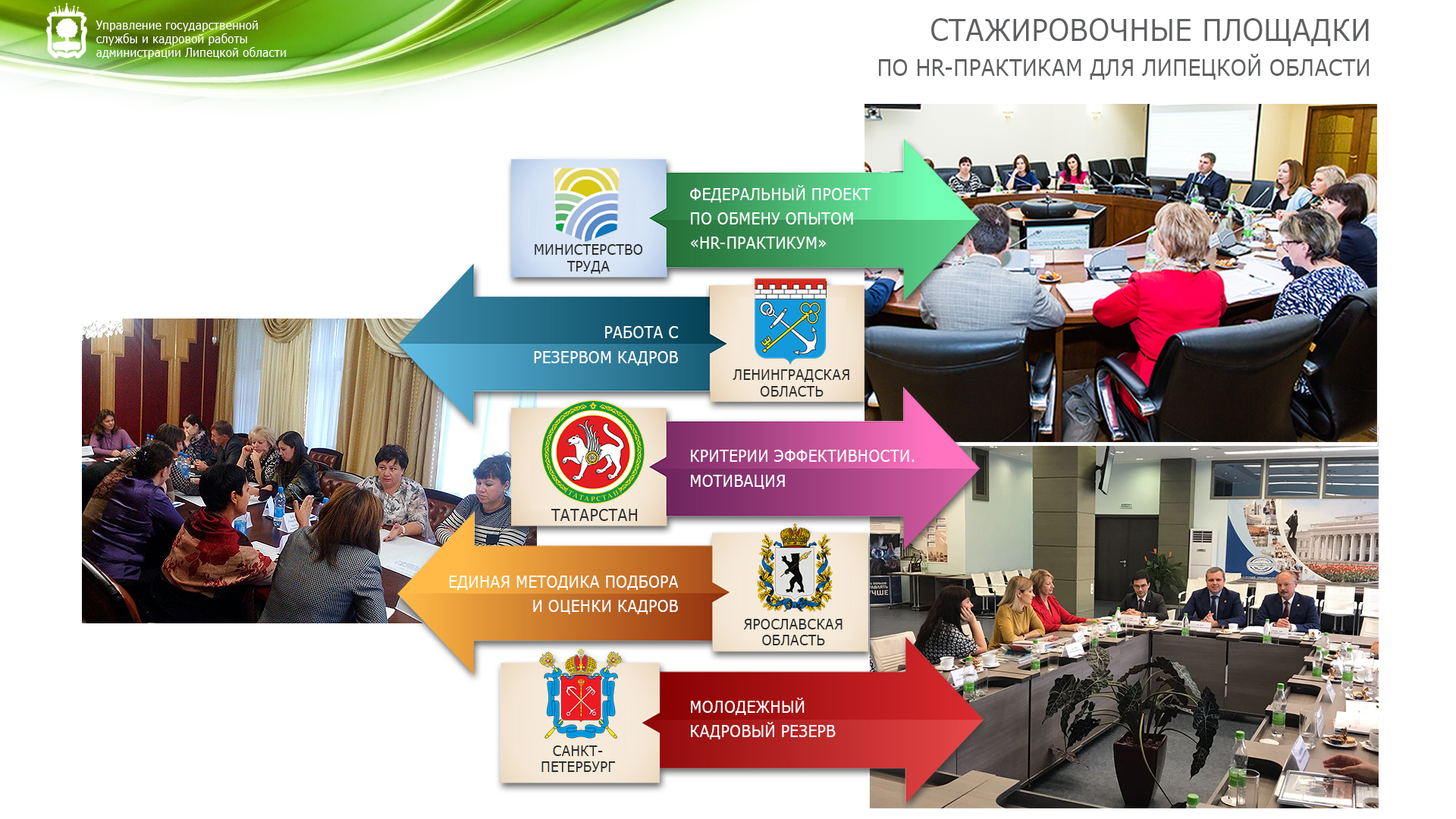 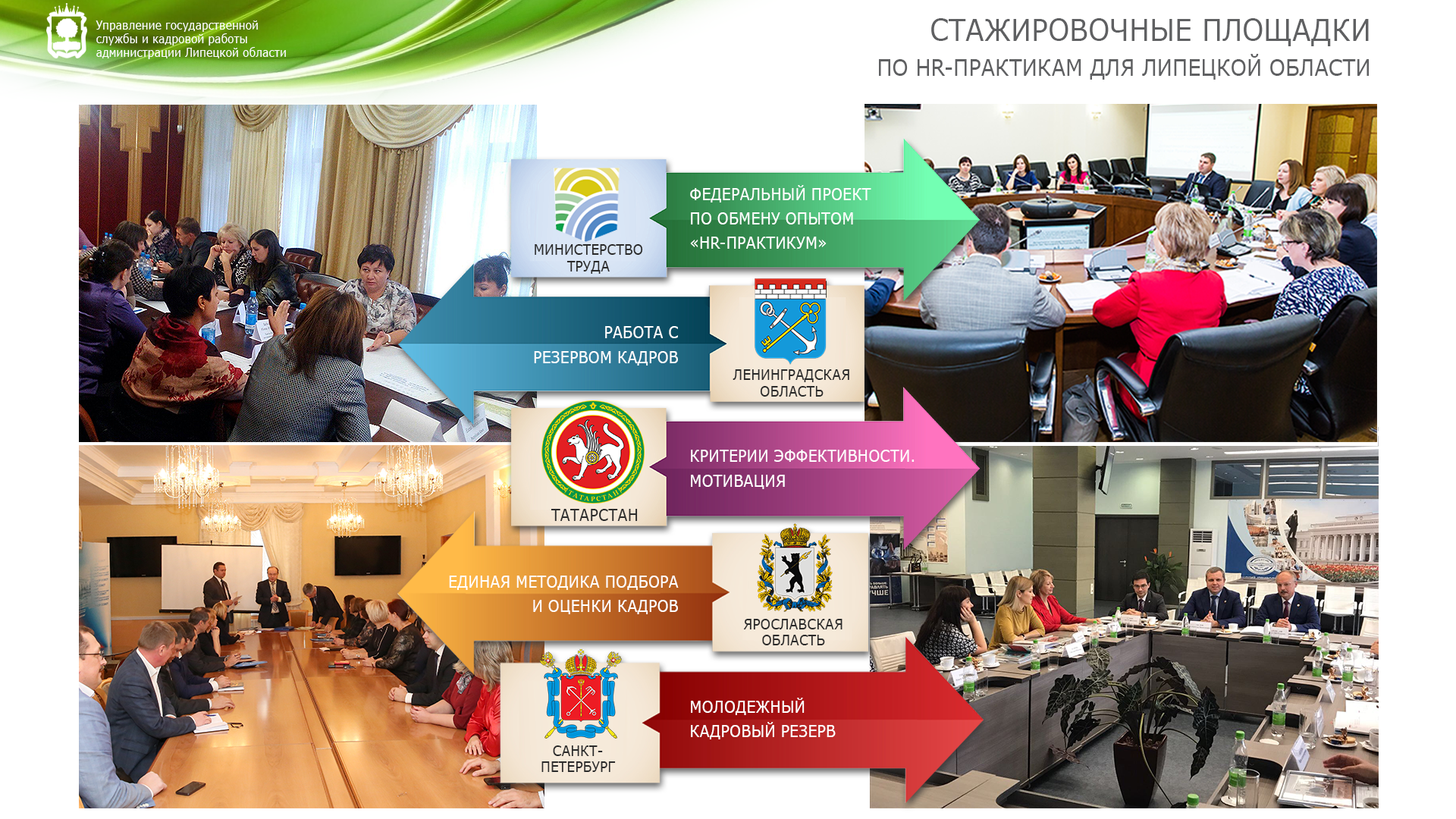 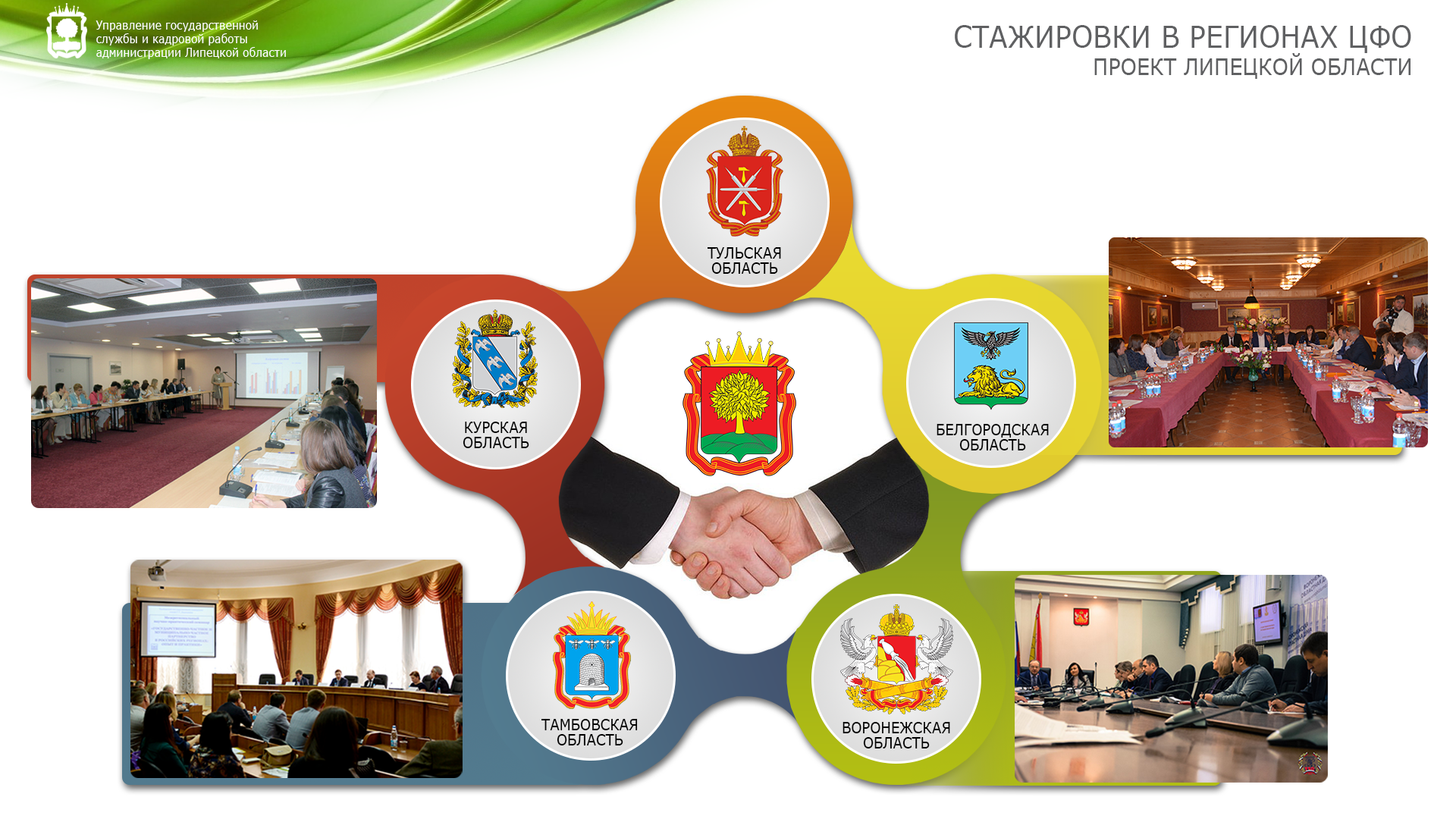 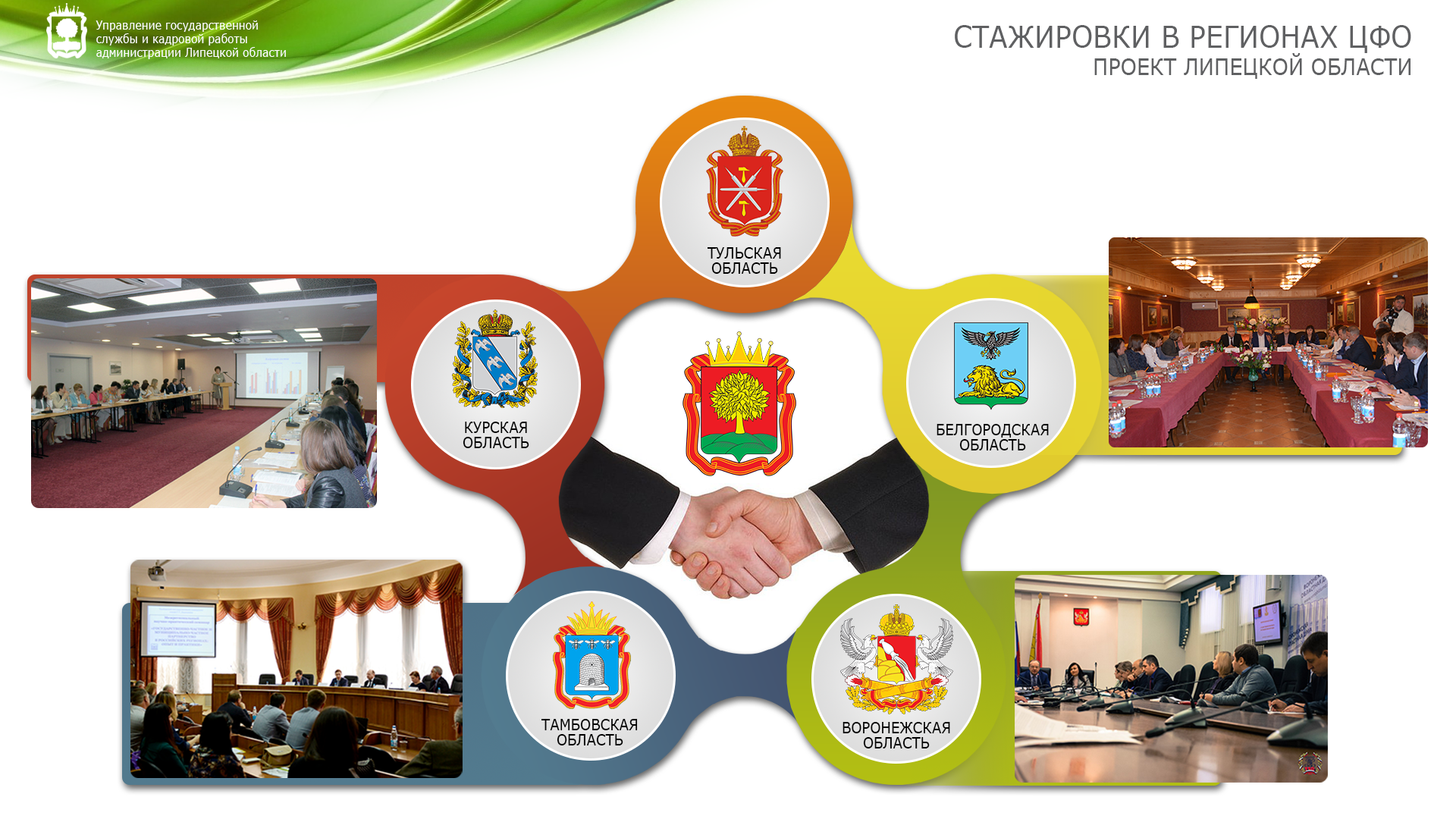 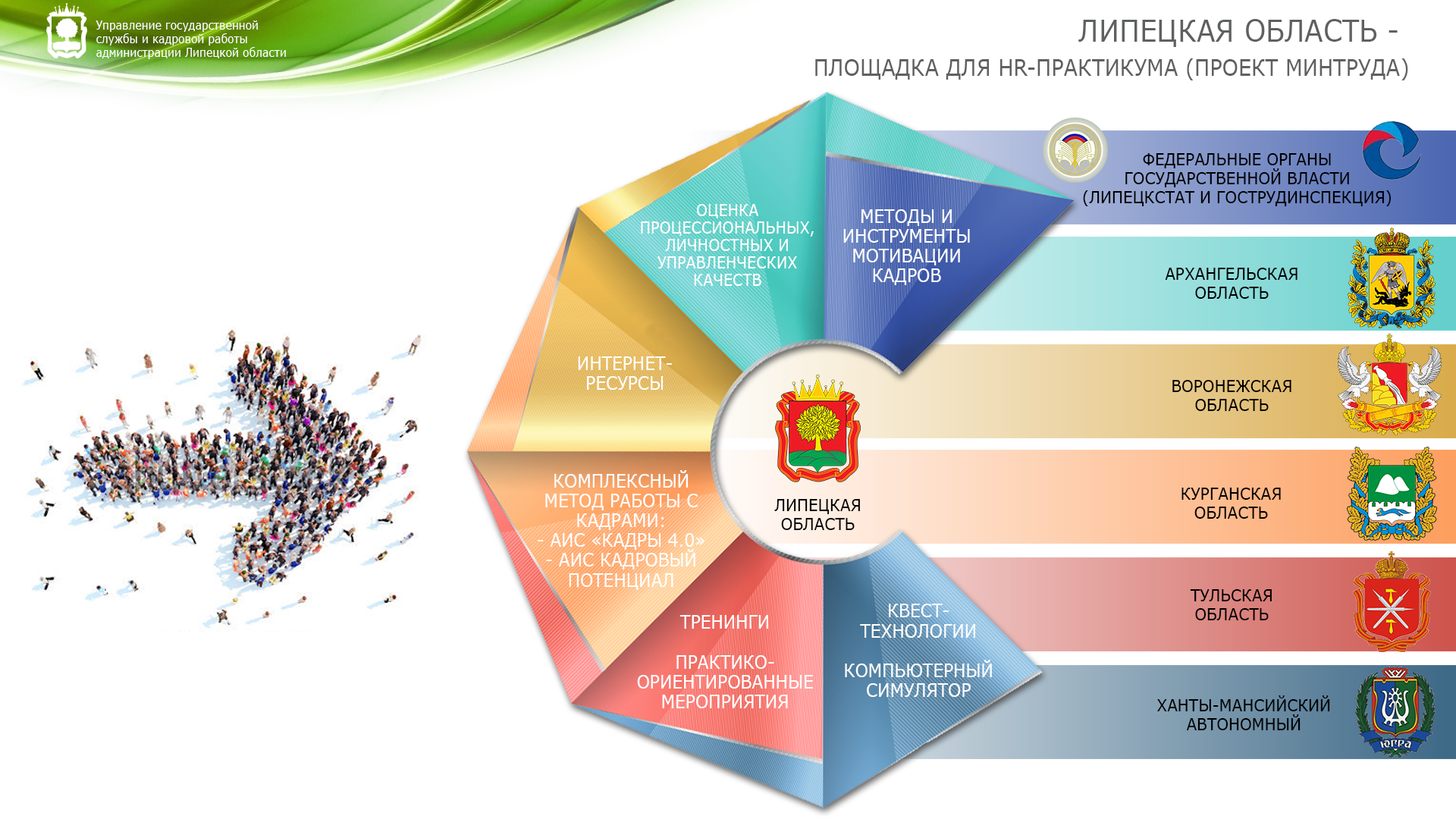 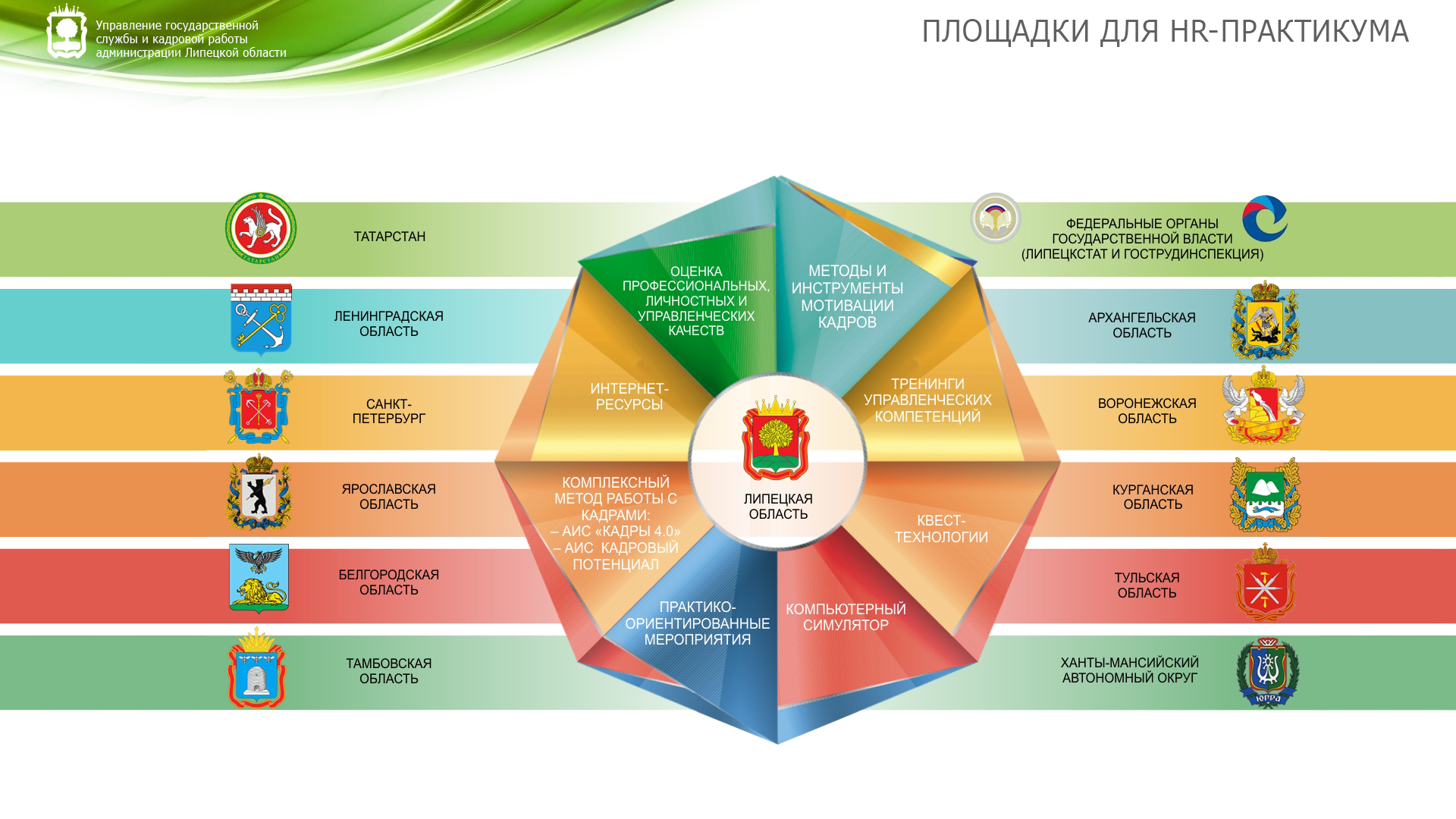 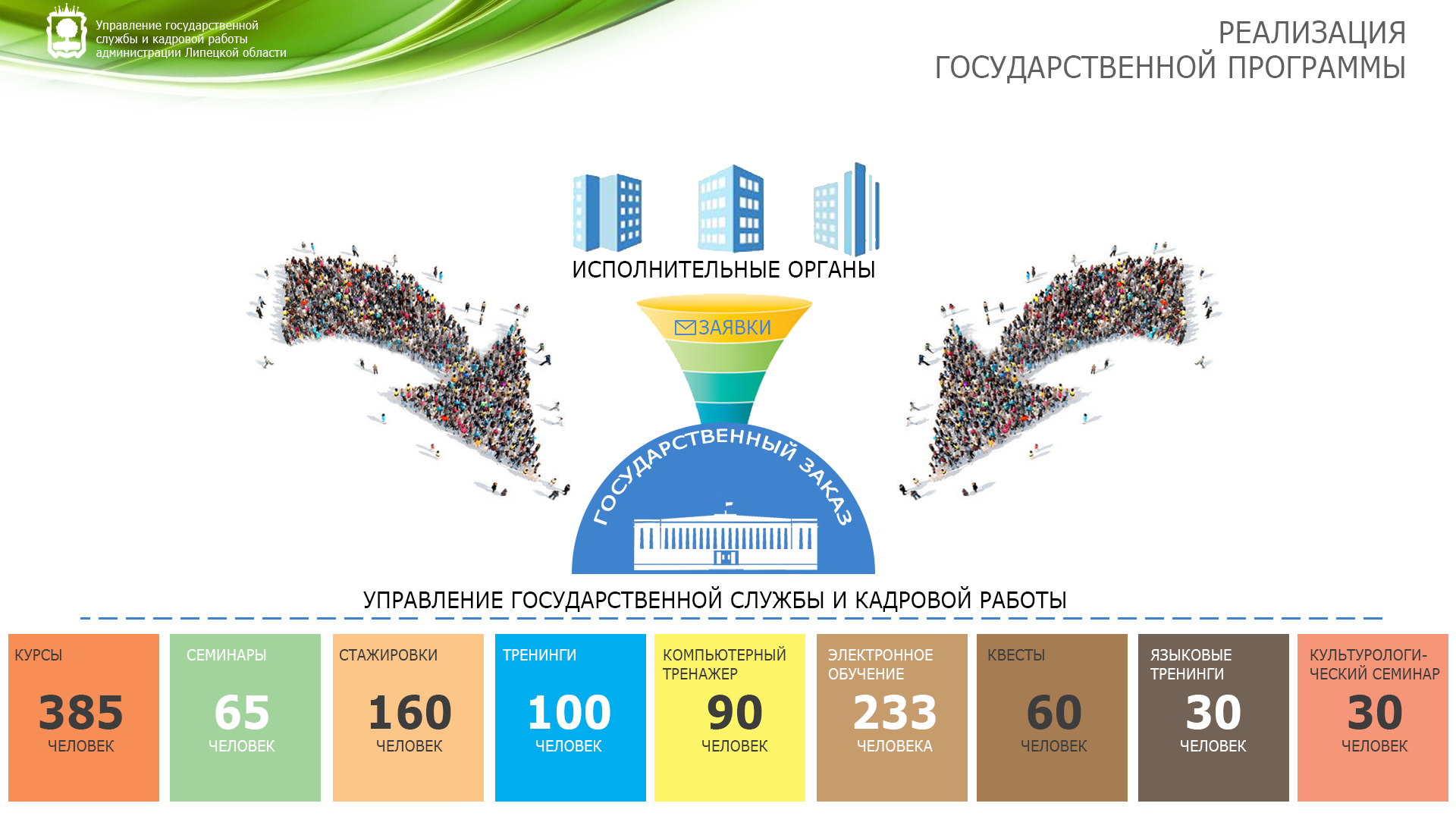 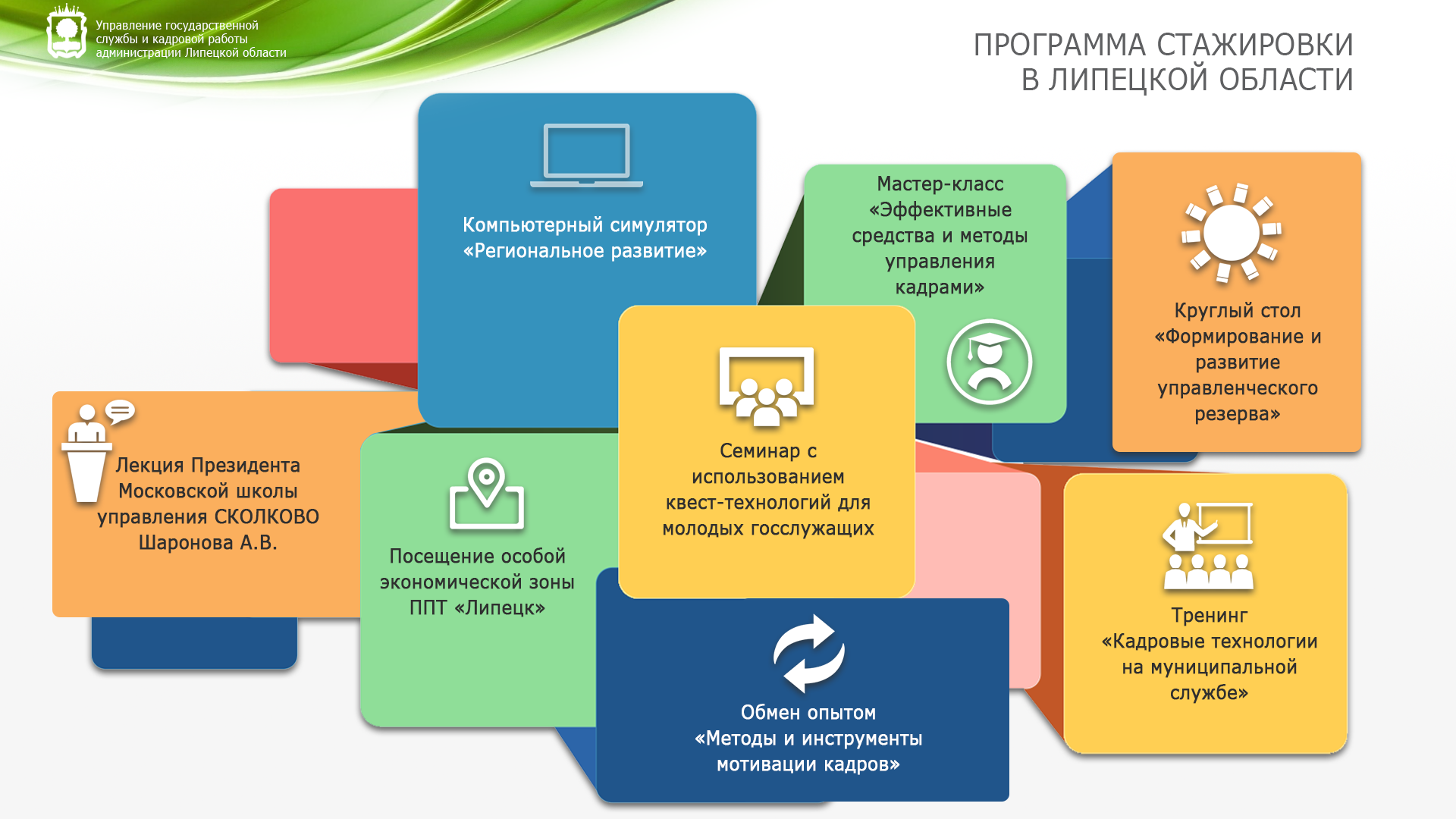 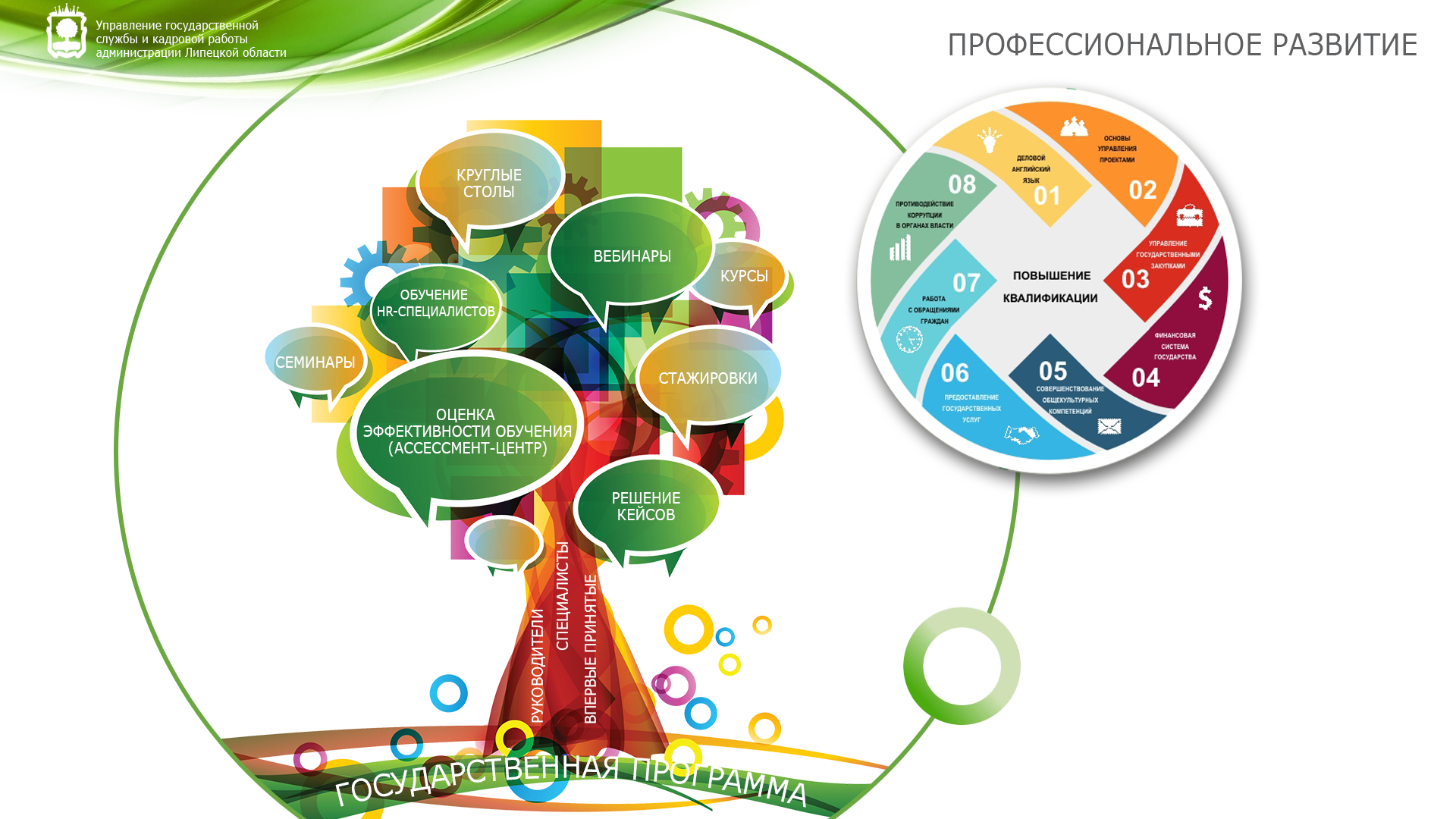 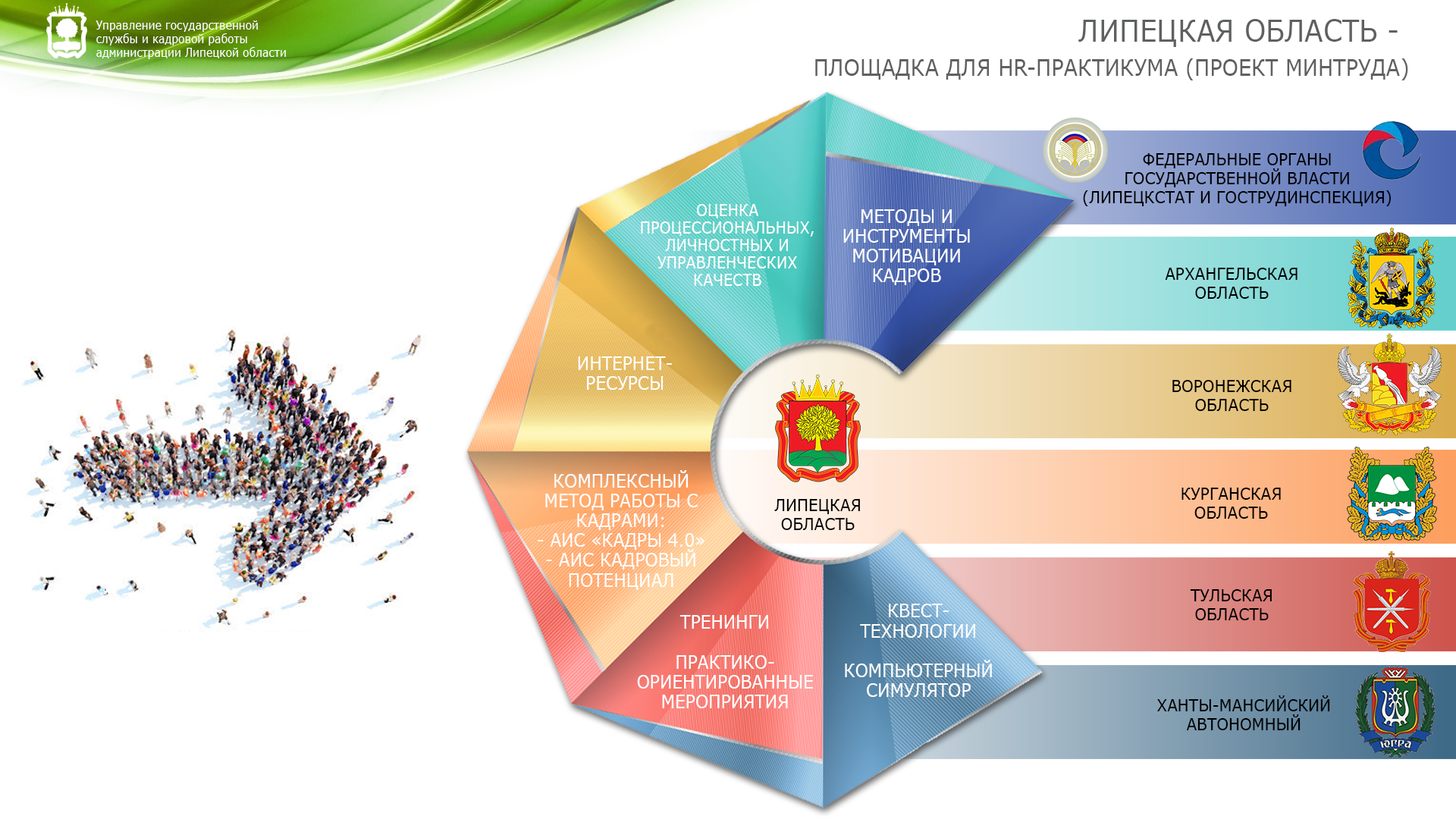 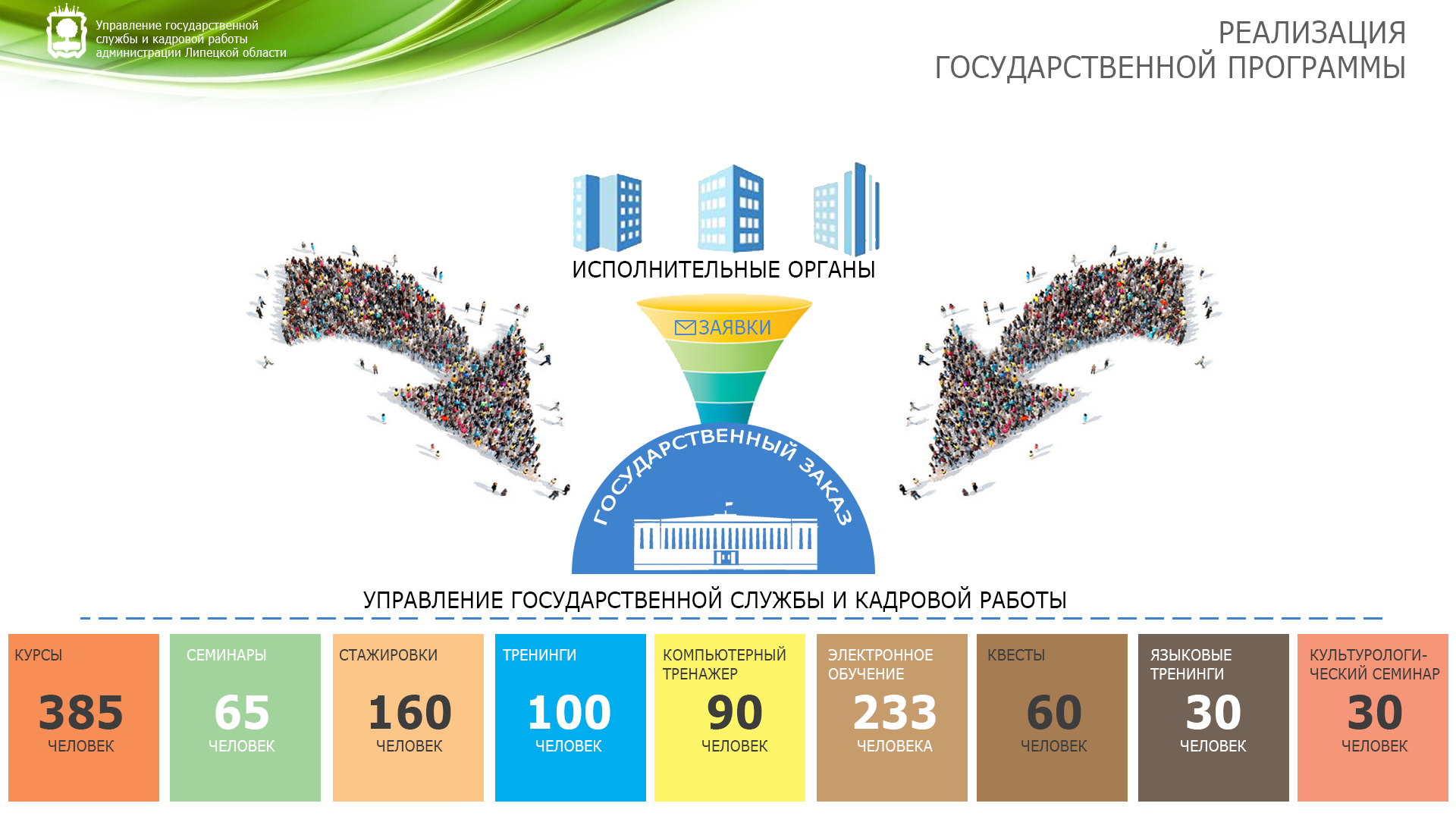 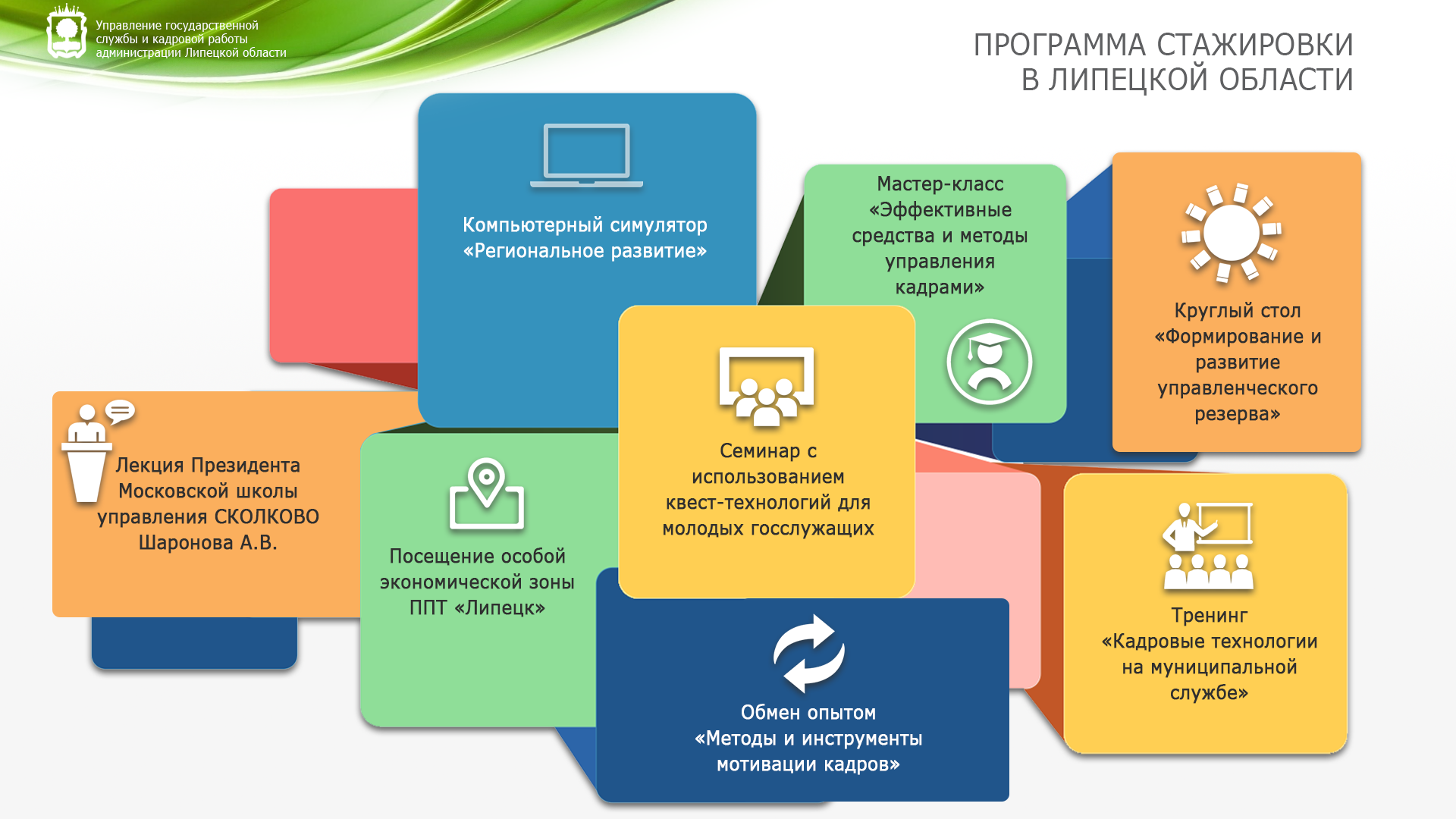 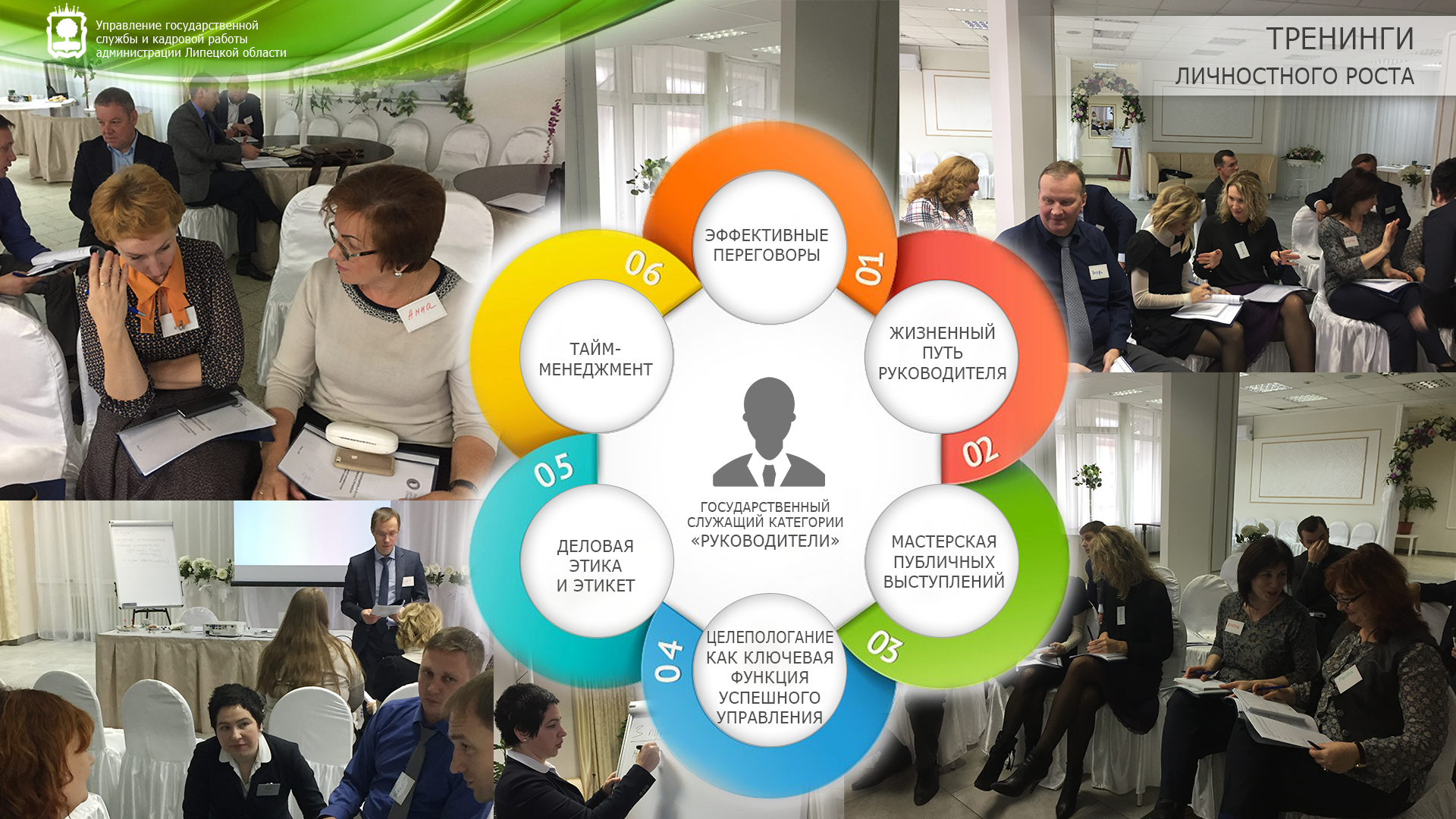 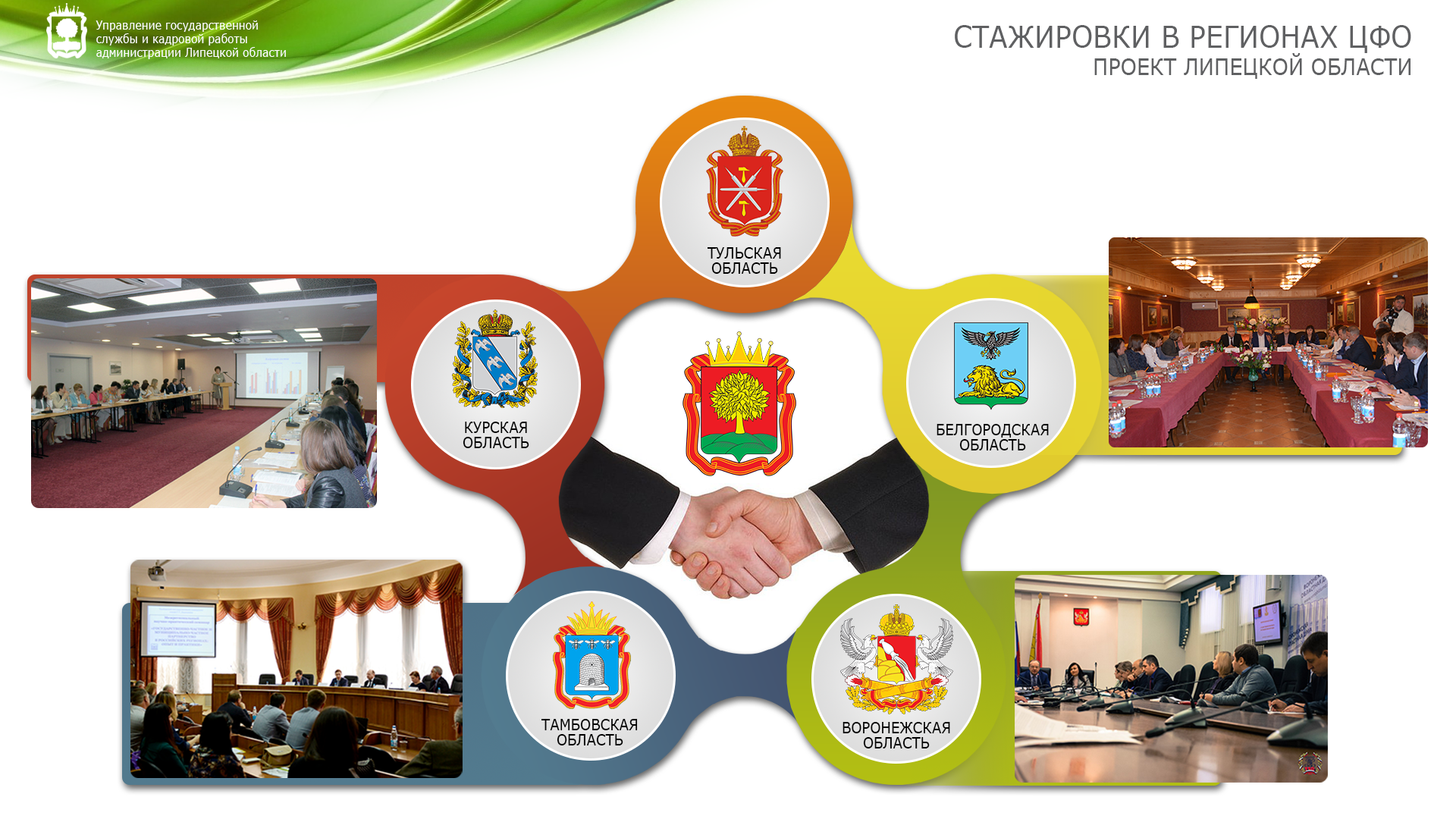 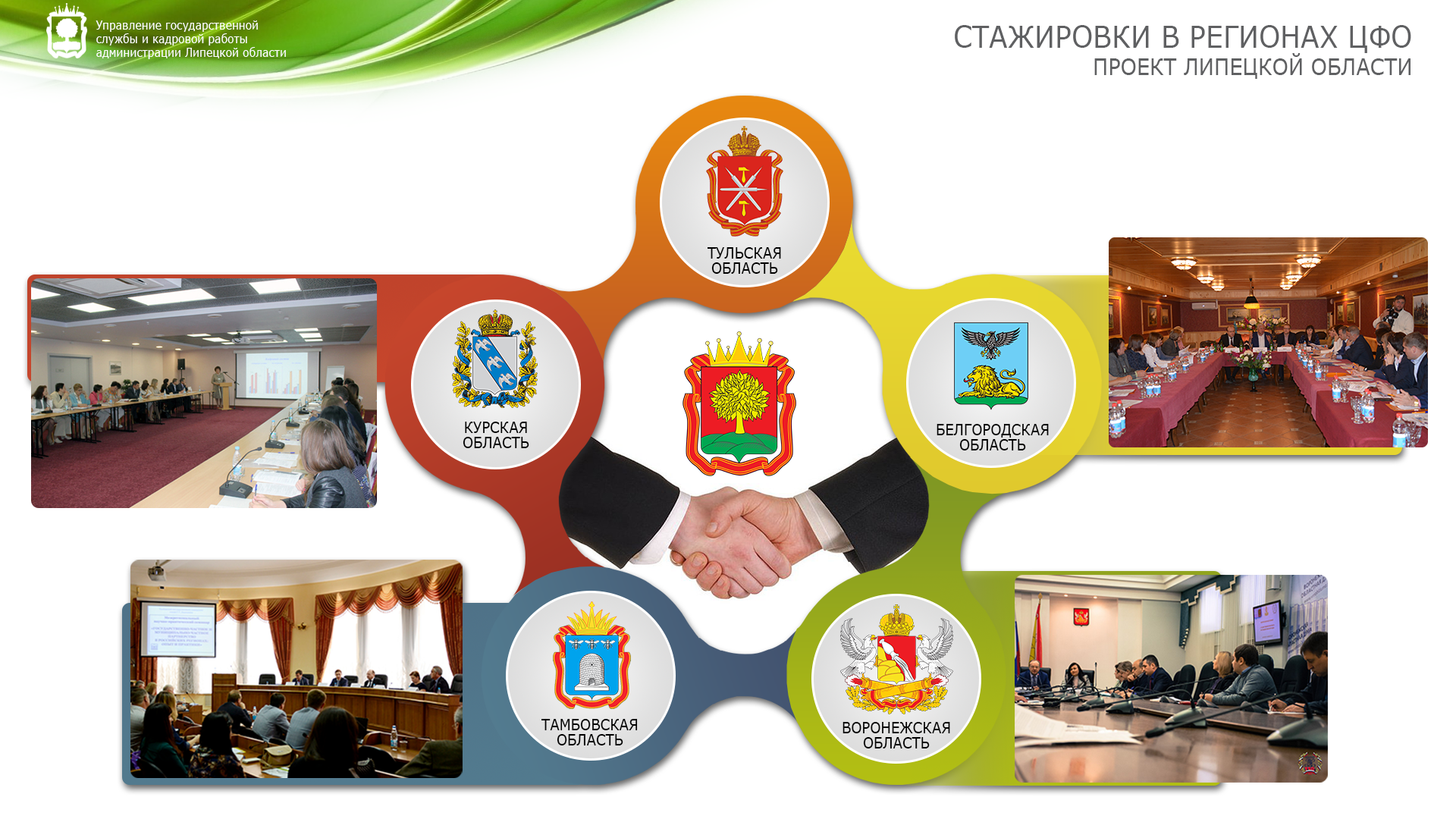 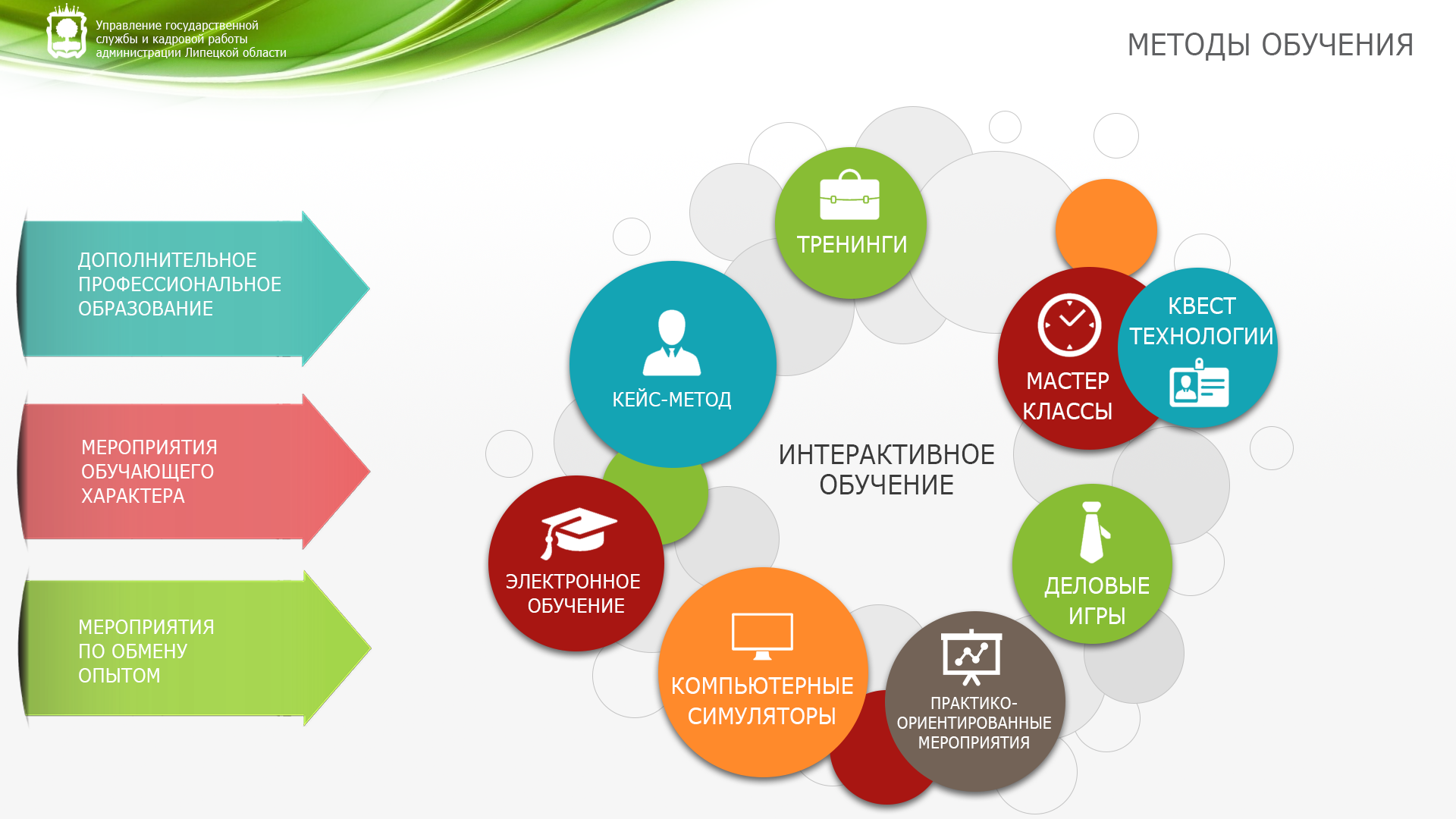 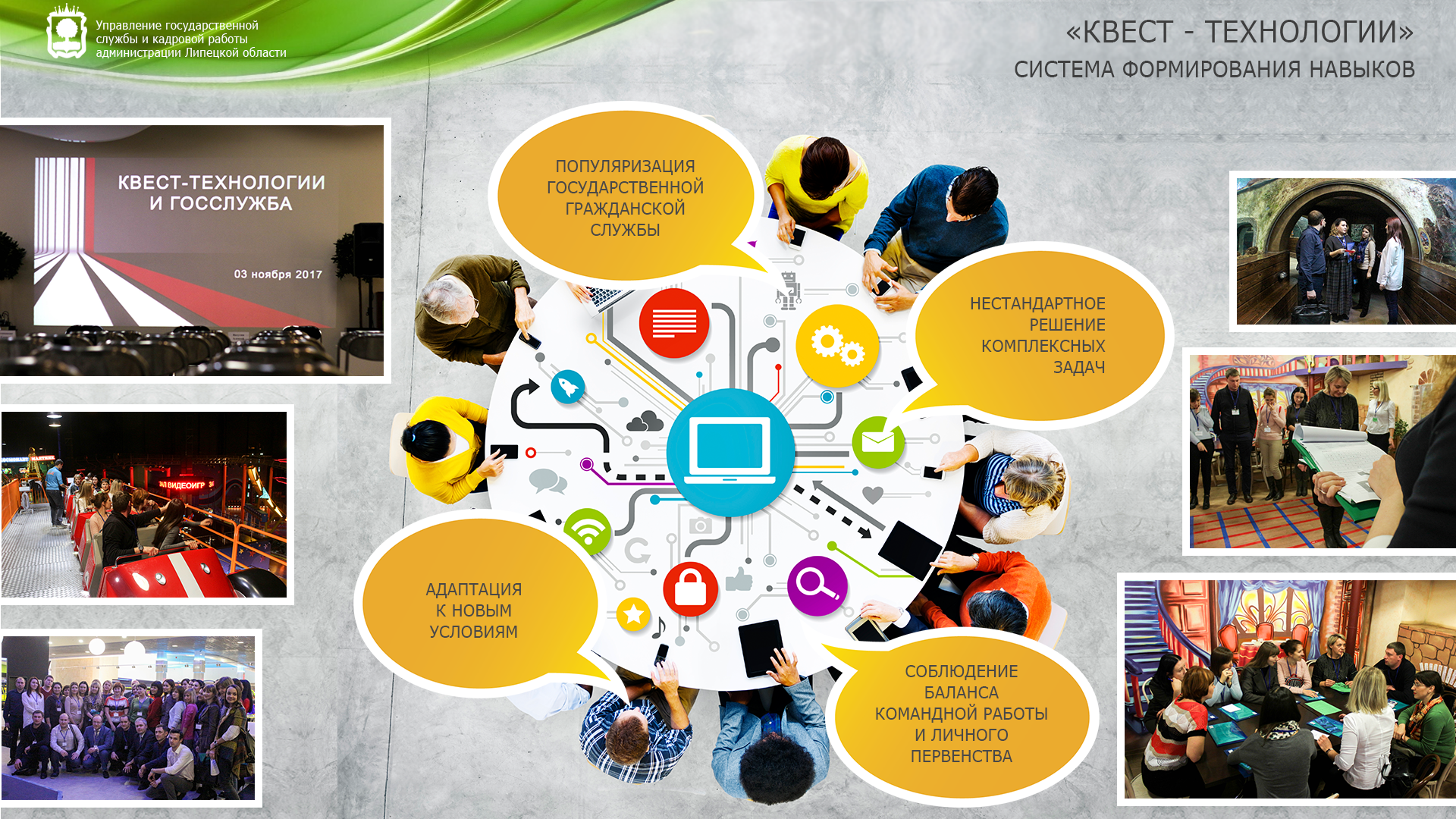 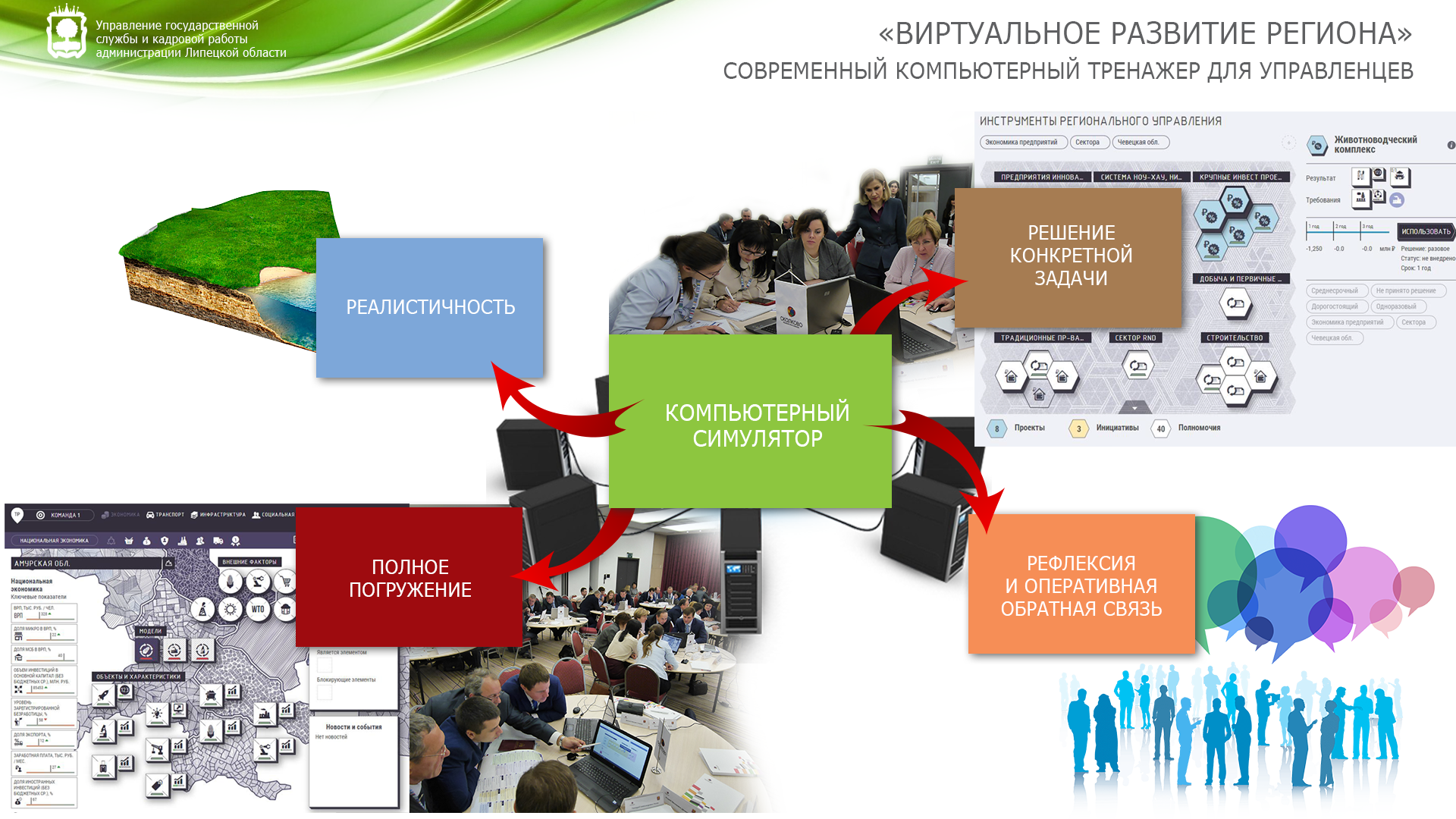 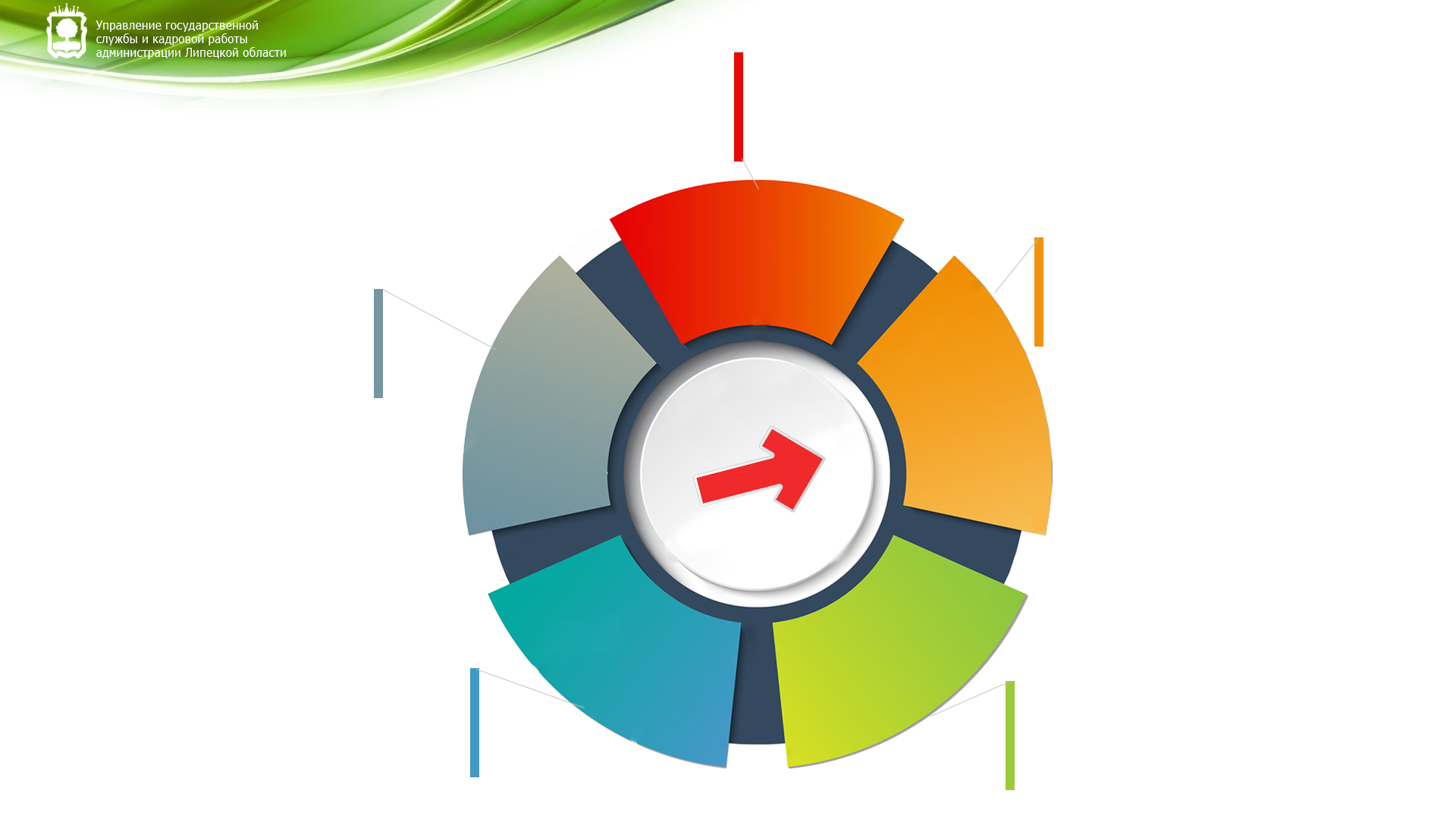 Эффективностьпроекта
- Работа с резервом
- Профессиональное развитие
- Единая методика подбора и оценки
- Информационная система кадрового учета
Наименование
HR-практик
Повысился профессионализм и компетентность, налажены тесные контакты с коллегами. Наряду с кадровыми вопросами изучались темы, в которых особенно сильны регионы
Выявление лучших кадровых 
практик, обмен опытом, внедрение 
новых кадровых инструментов
Цель
проекта
Результат
проекта
Охват
проекта
Экономическая
эффективность
проекта
172 человека приняли участие,
доля от всех госслужащих,
повысивших квалификацию, 22%
Стоимость участия
1 госслужащего 2,7 тыс. руб.,
удовлетворенность участников
более 97%
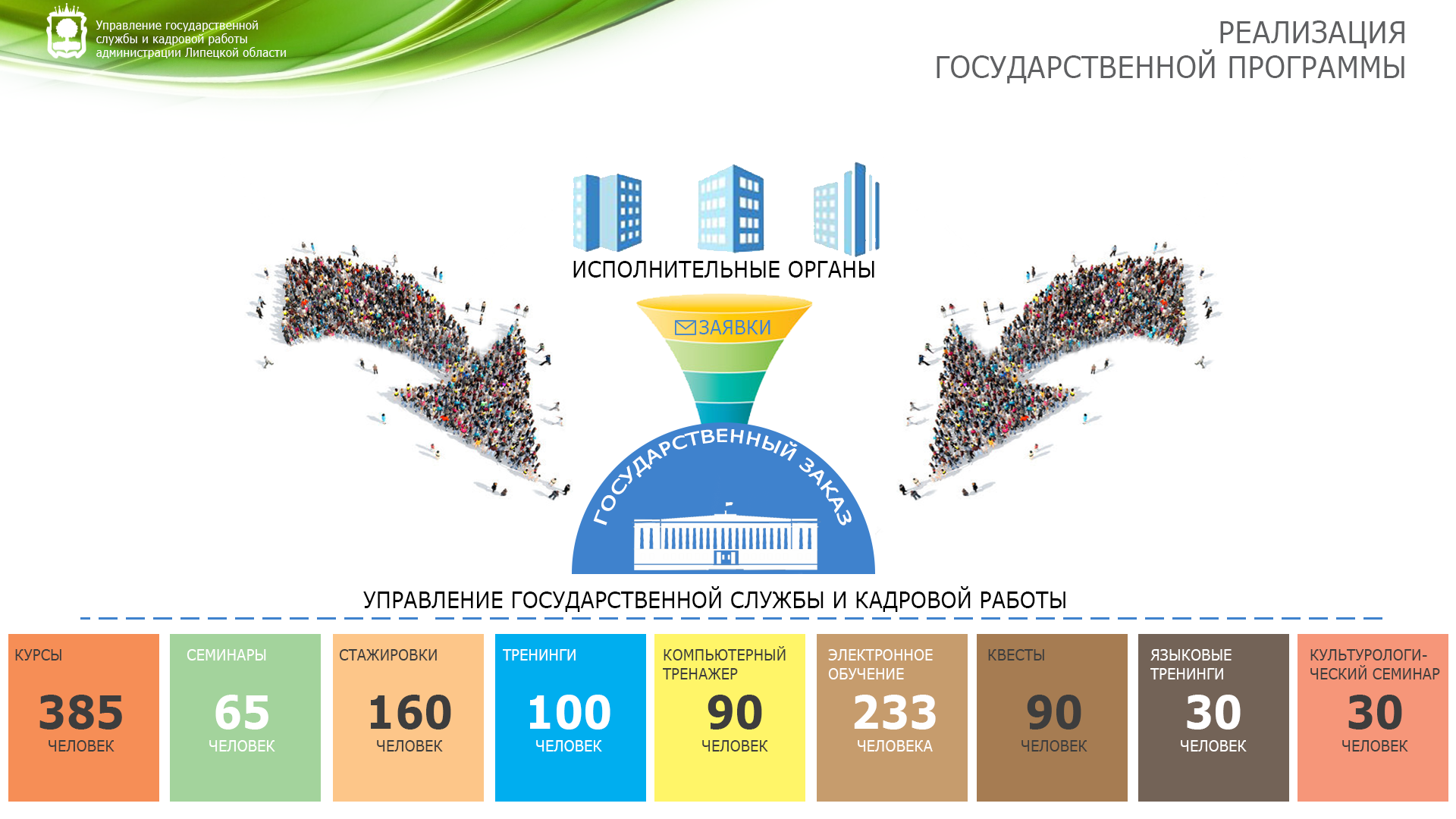 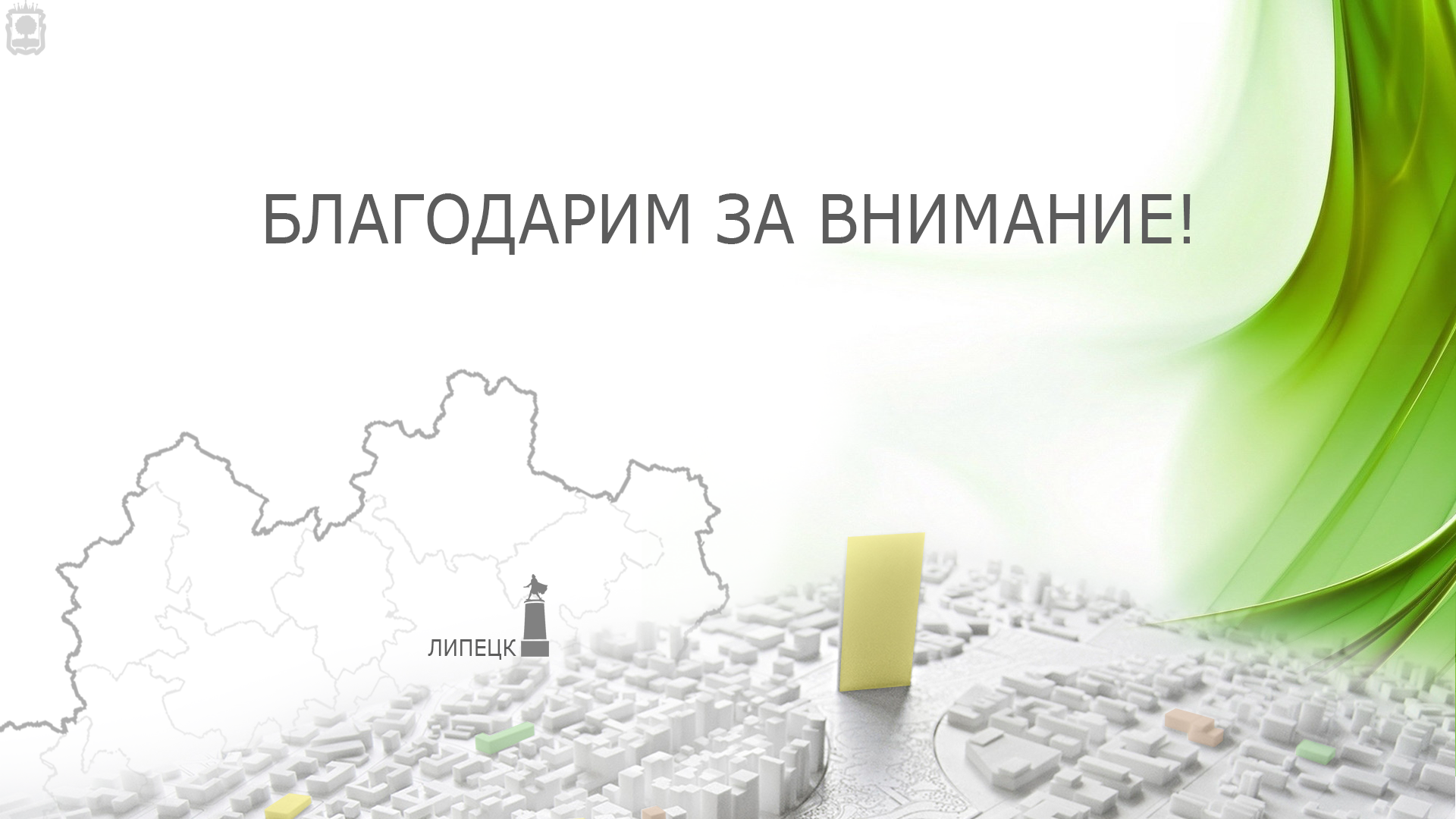